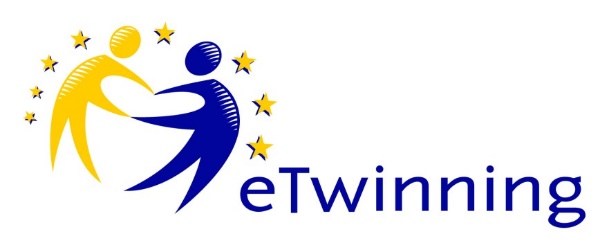 Sigurnim korakom u školu 1
                       
                     Majka je srce obitelji
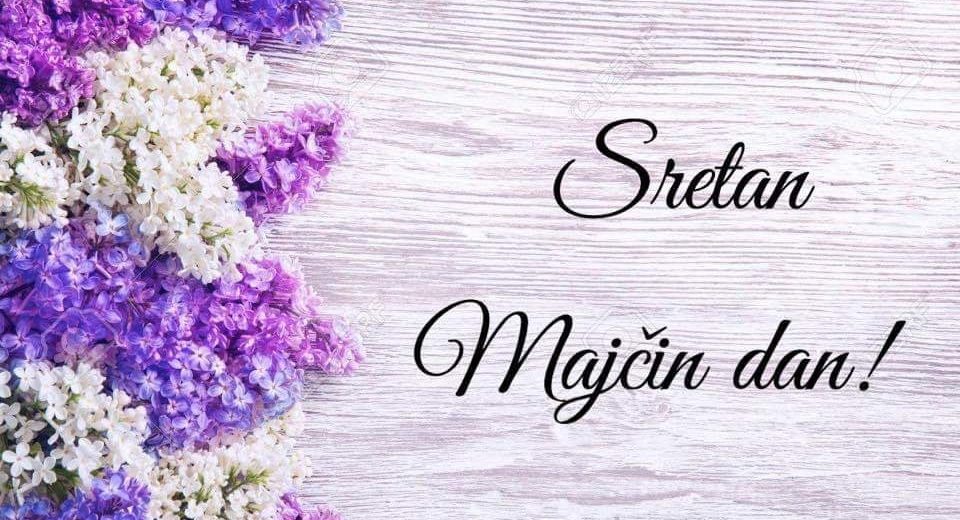 1.d
Jadranka Jelisavac, mag.prim.educ.
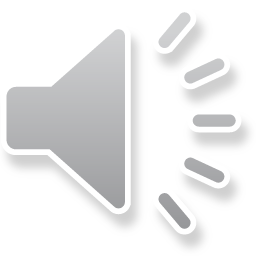 Draga mama! Ti si moja sreća, ti si moja ljubav svakog dana sve veća!
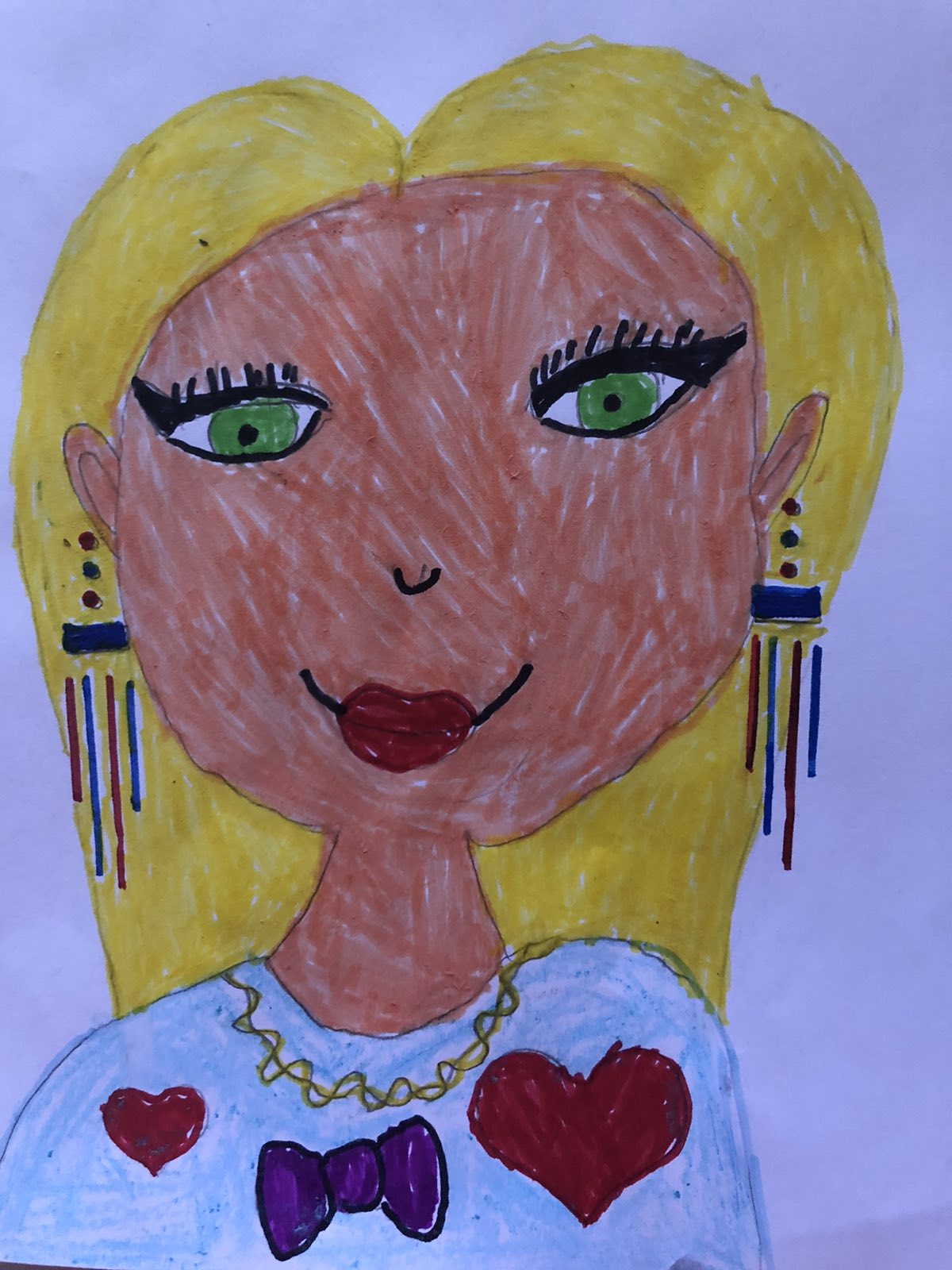 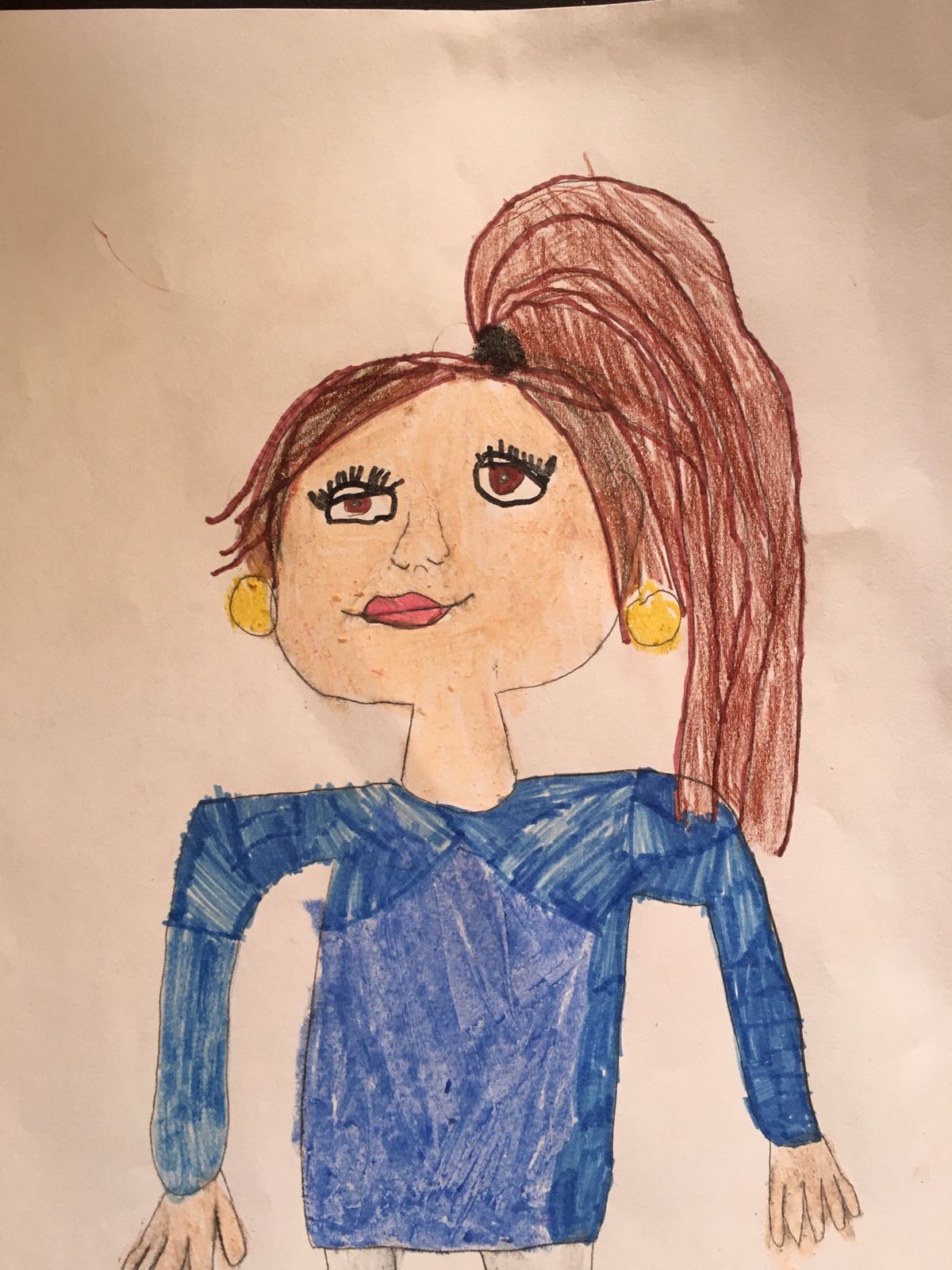 MARIJANA
ANTONIJA
ŽELJKA
Moja je majka k´o zora…
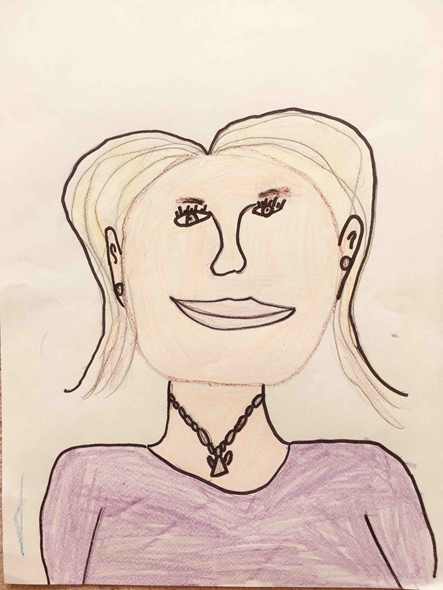 KRISTINA K.
MATIJA
NIKOLINA C.
Cjelovnom budi me rano…
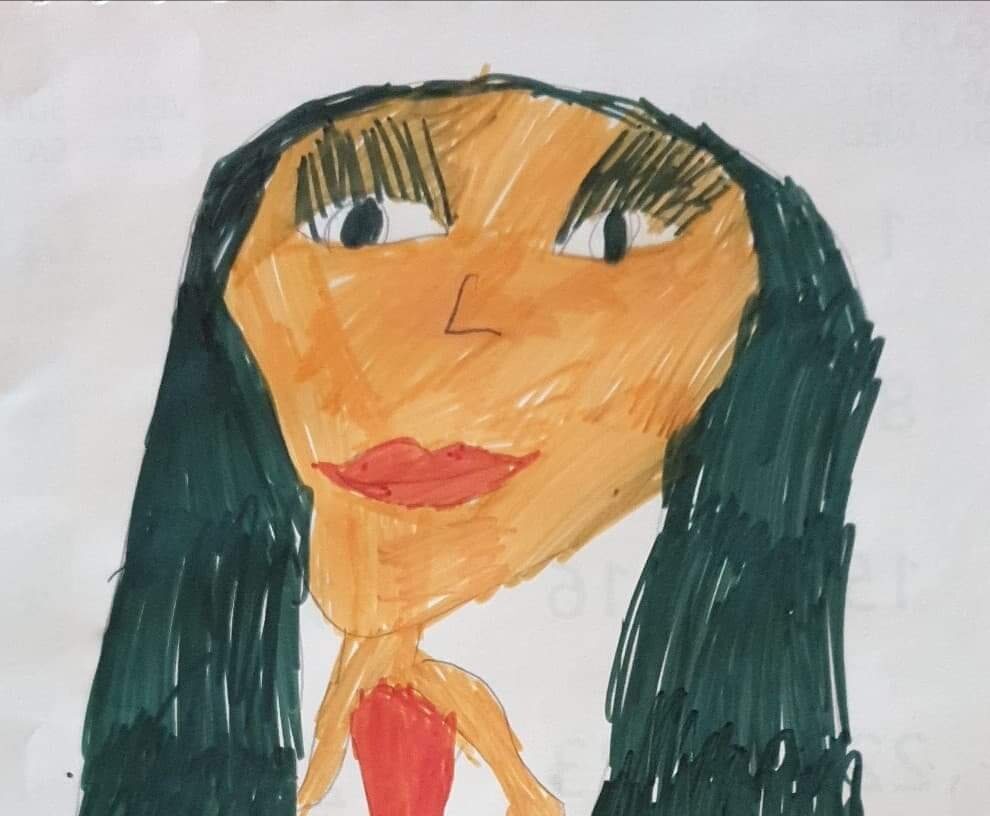 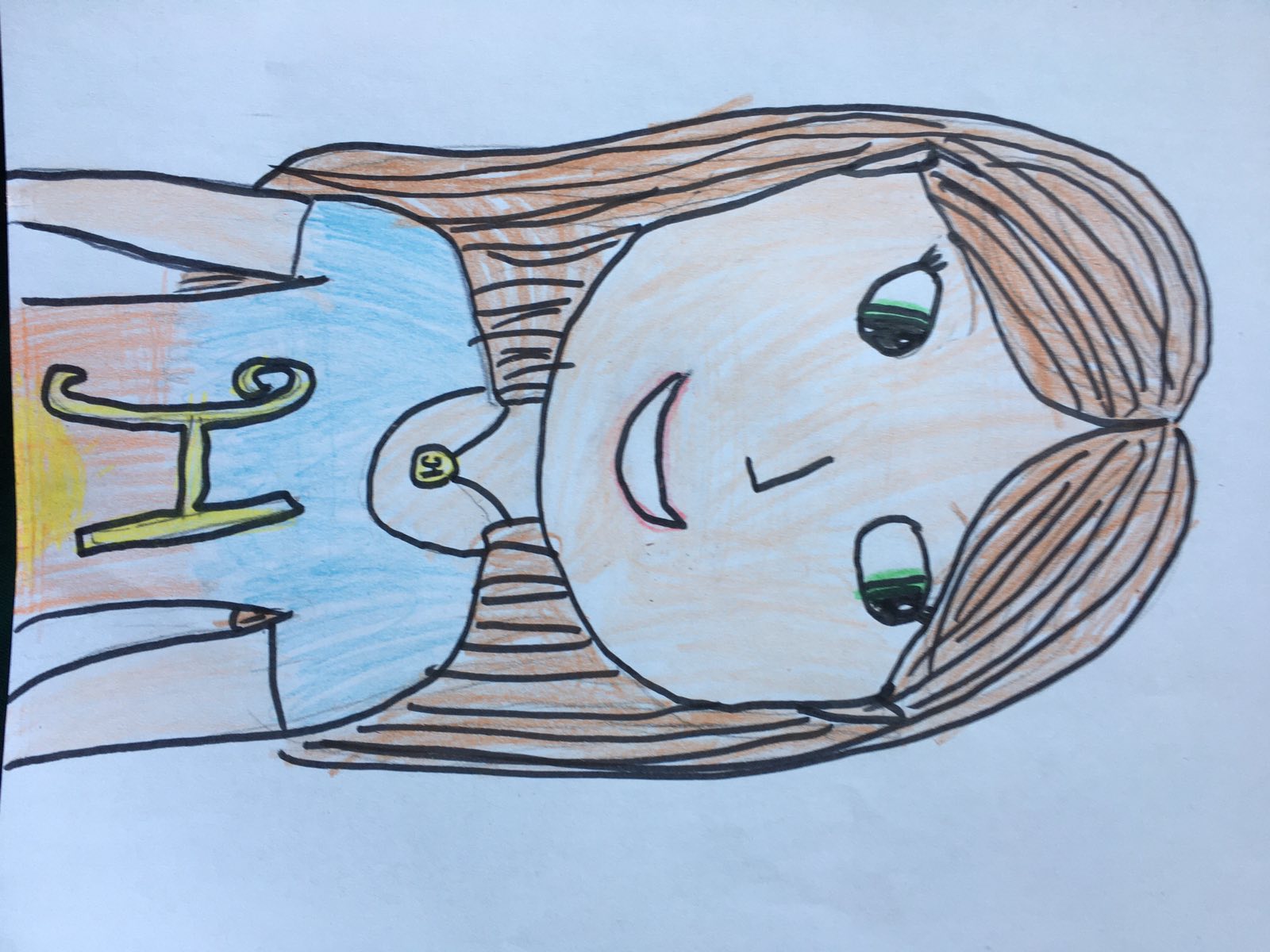 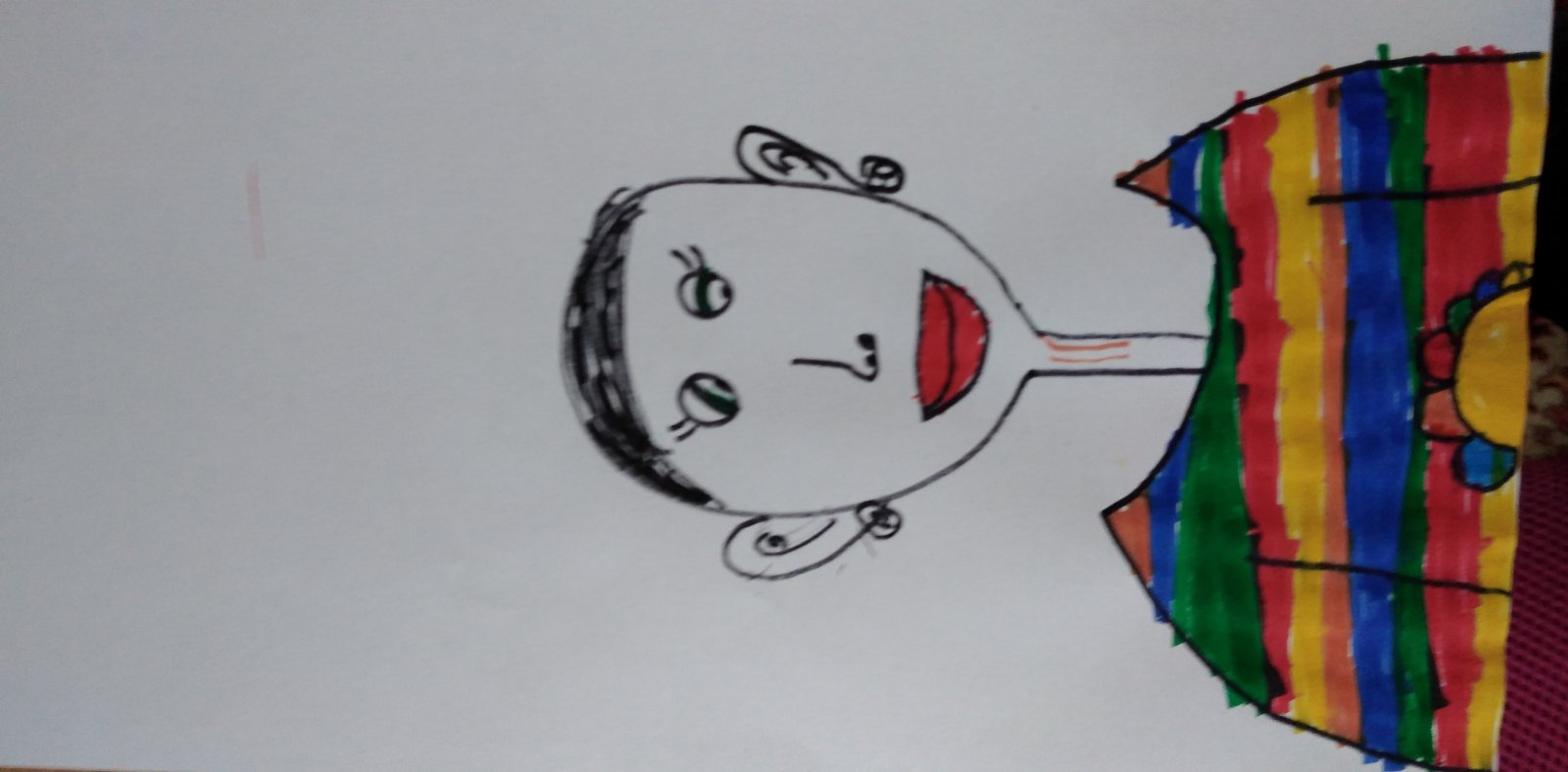 HELENA
IVANA H.
KRISTINA M.
Nježnim mi šapuće glasom…
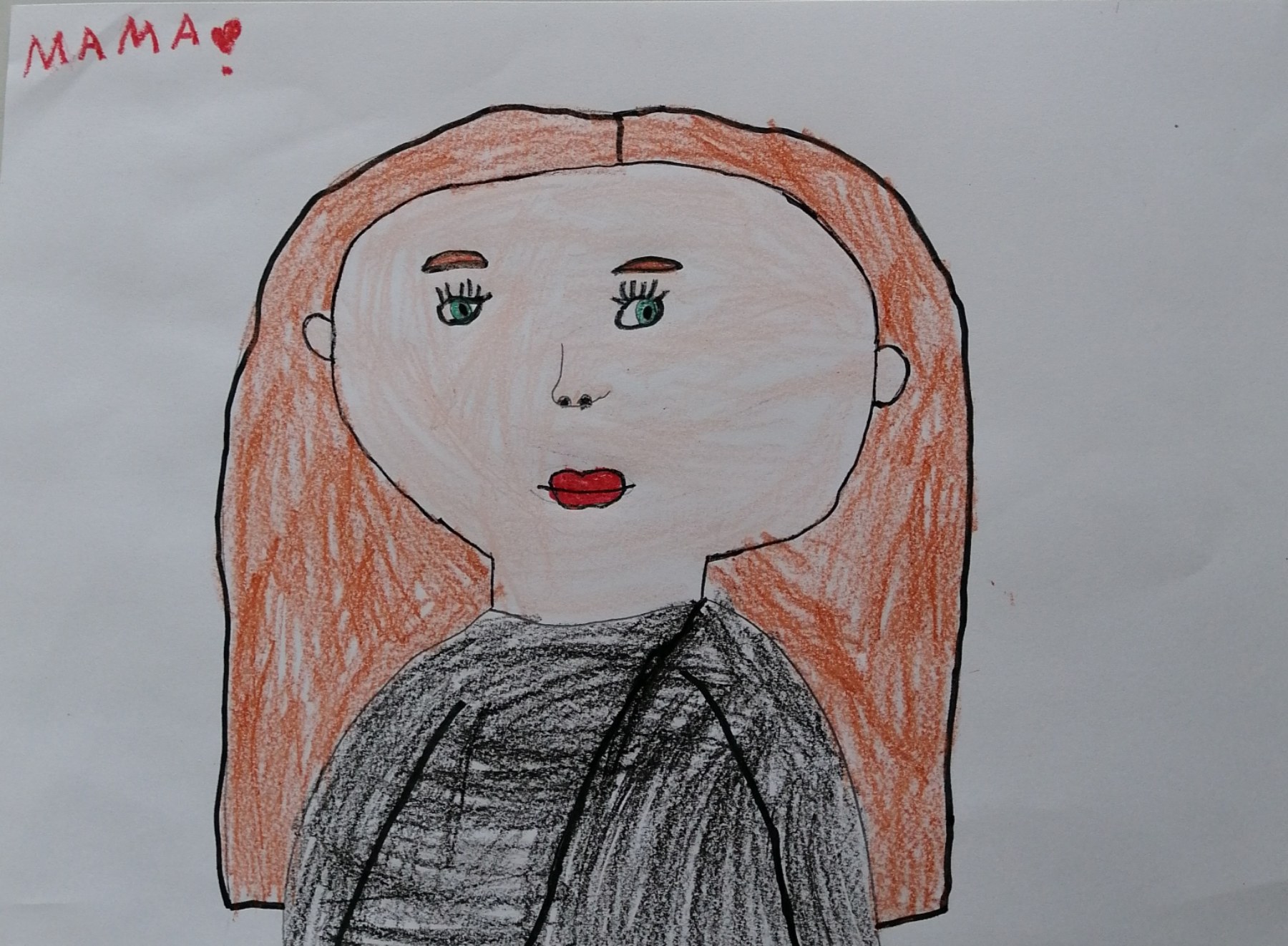 LANA
LJILJA
MAJA
Ustani mamina nado…
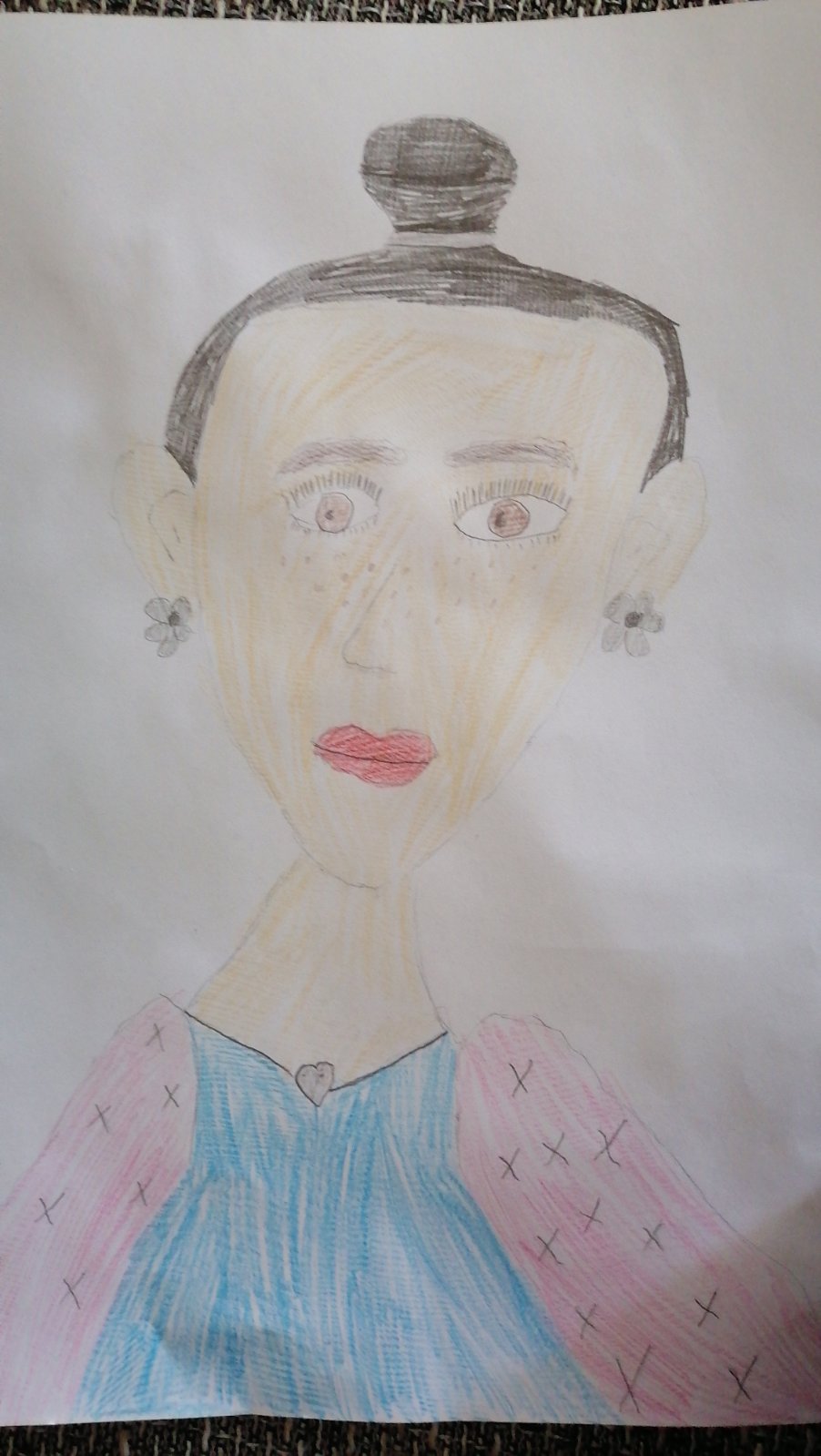 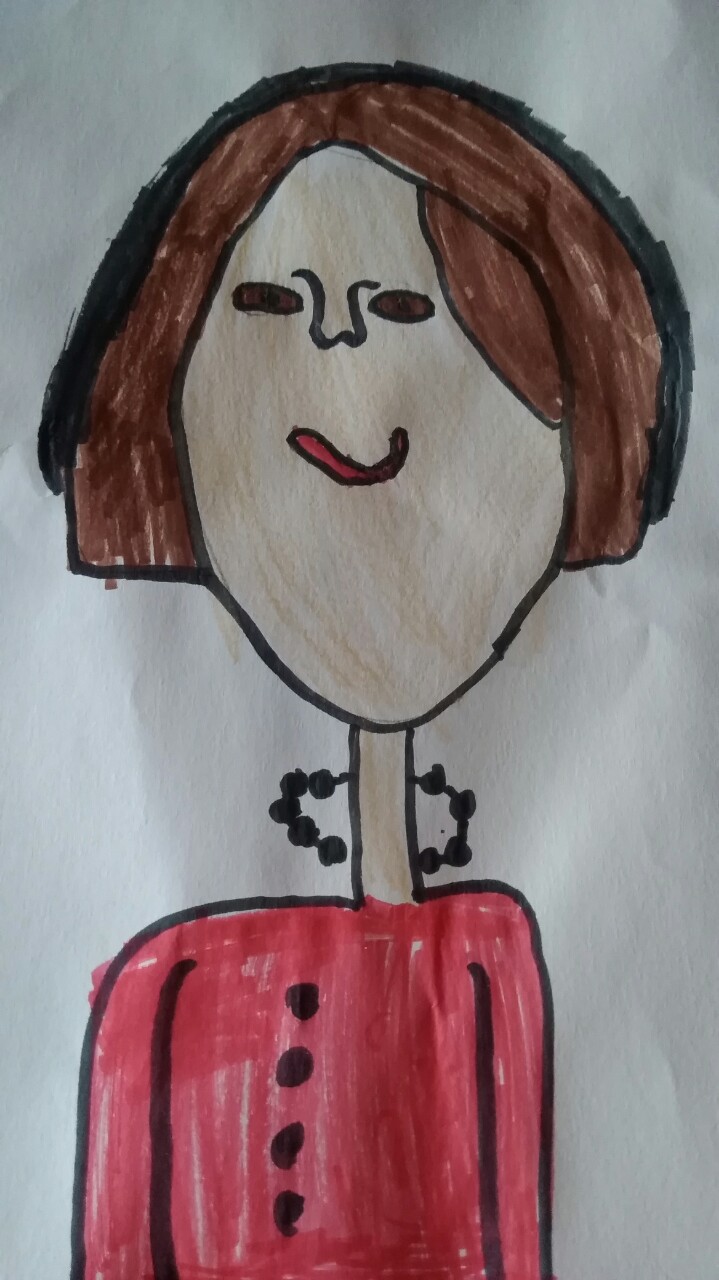 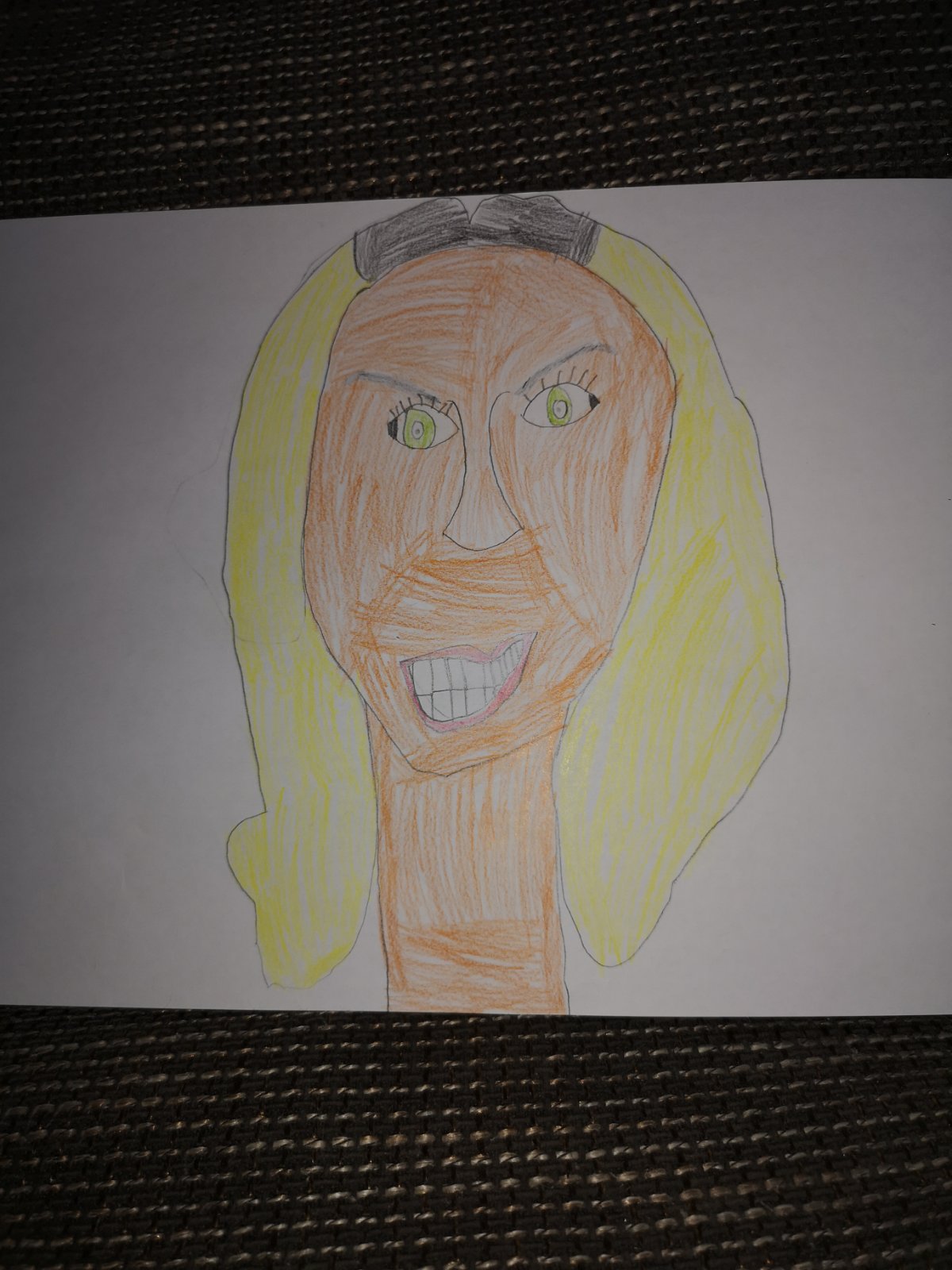 ANA K.
ANA T.
ANITA P.
Moje je majka ko mjesec…
RENATA
NIKOLINA Š.
.
Noći zna probdjeti blijeda…
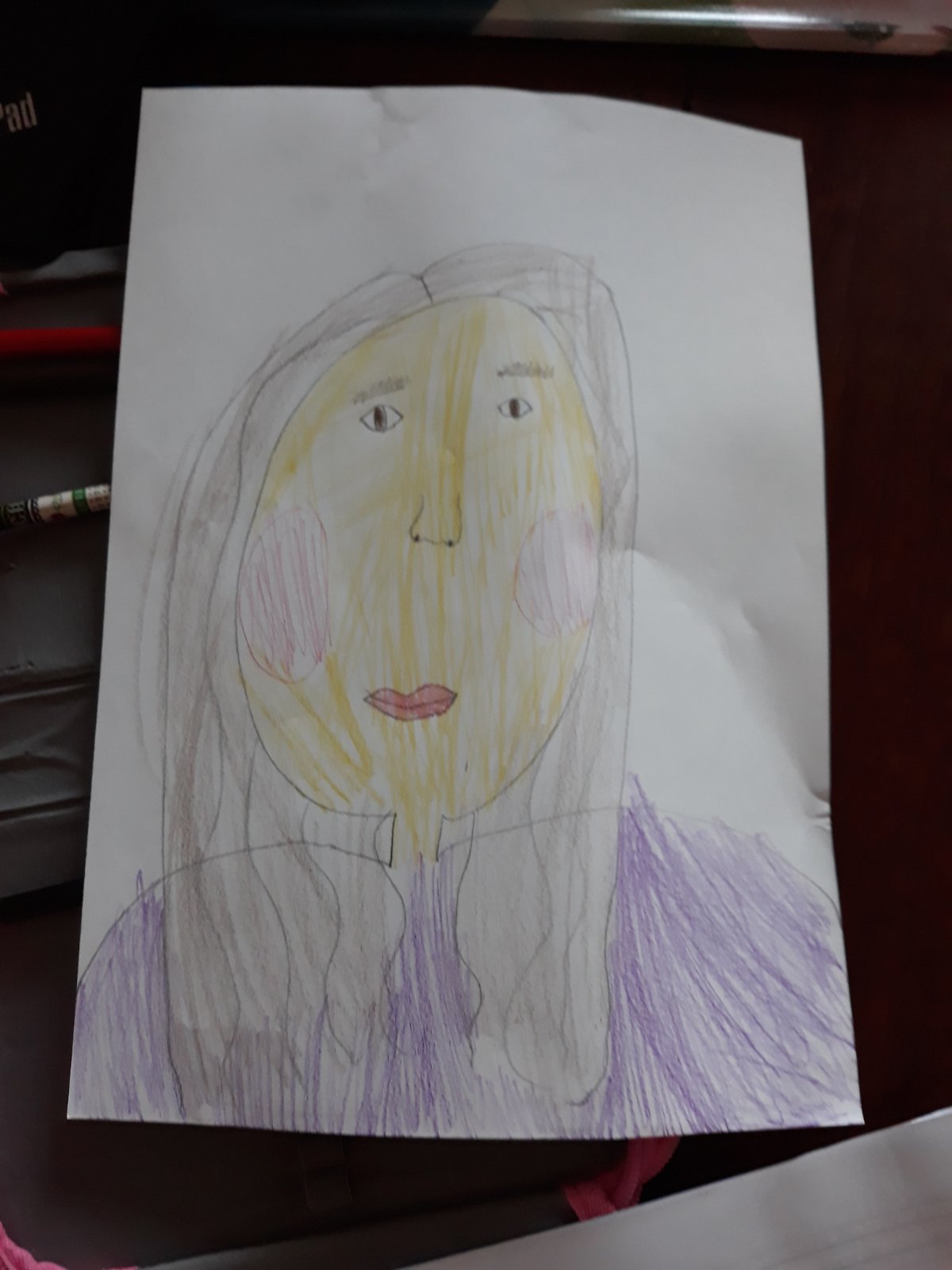 ANITA G.
PETRA
Tužna sa suzom u oku…
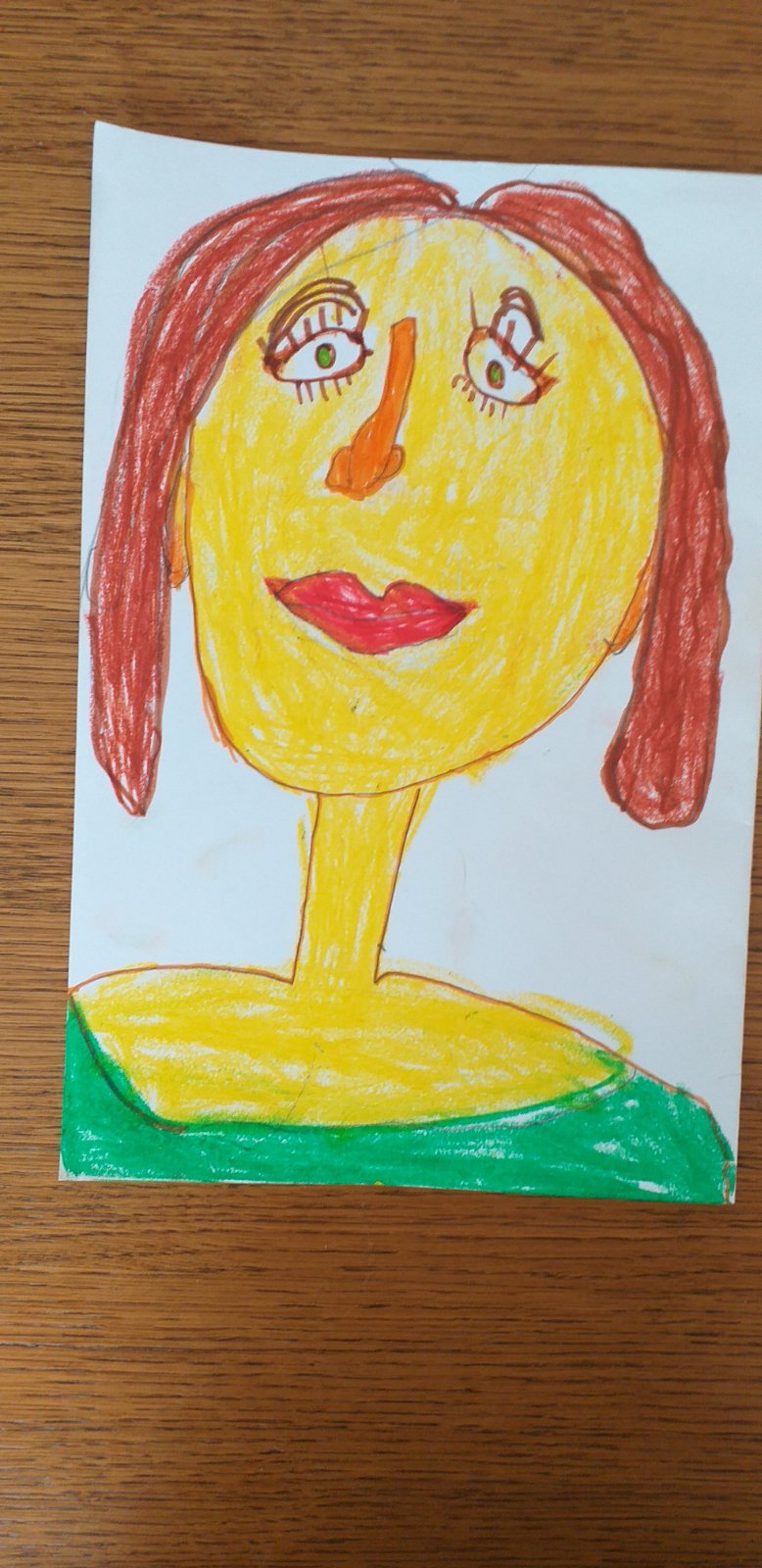 SANDRA
TATJANA O.
TATJANA S.
Kraj svoga bolesnog čeda.
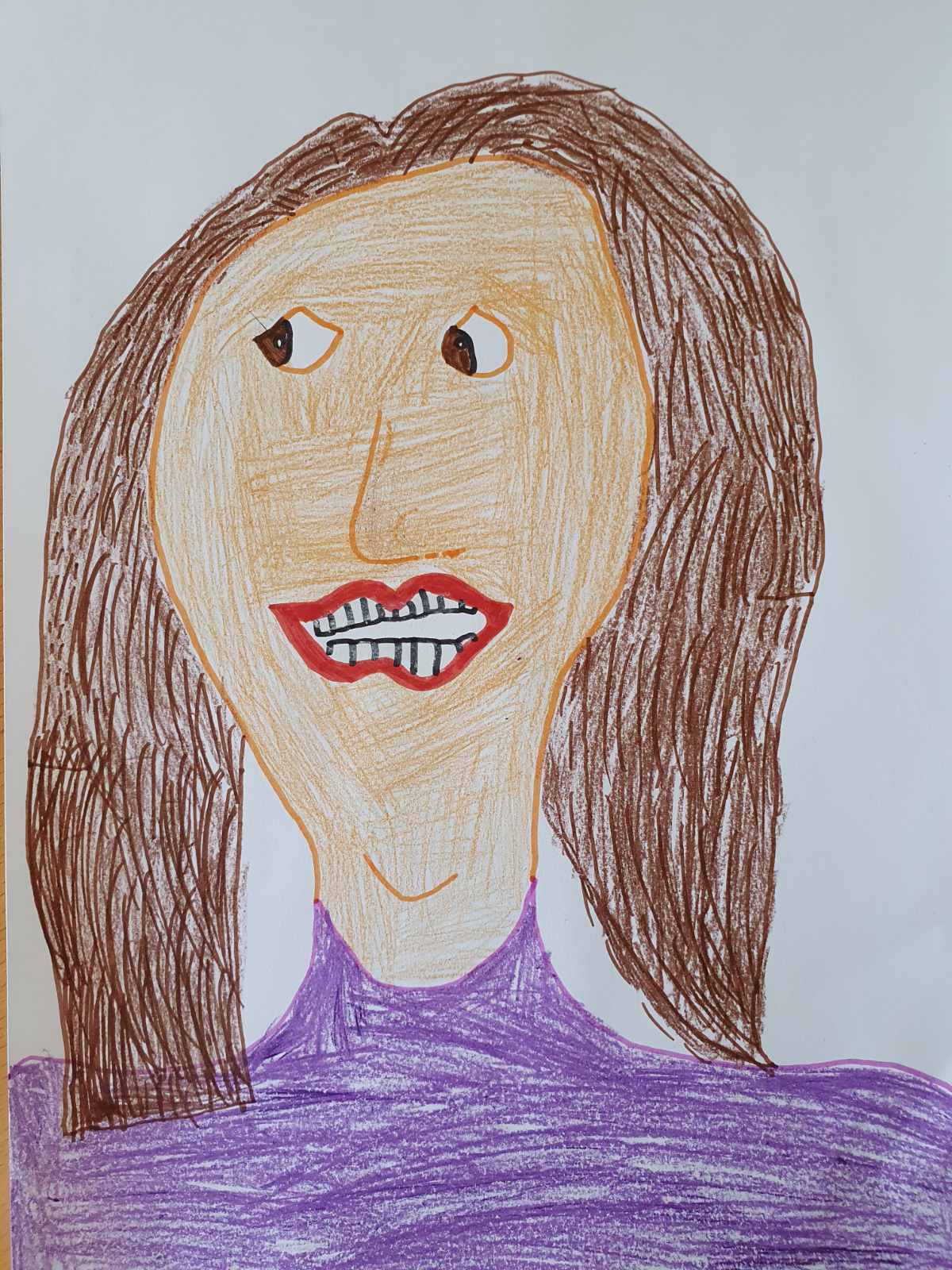 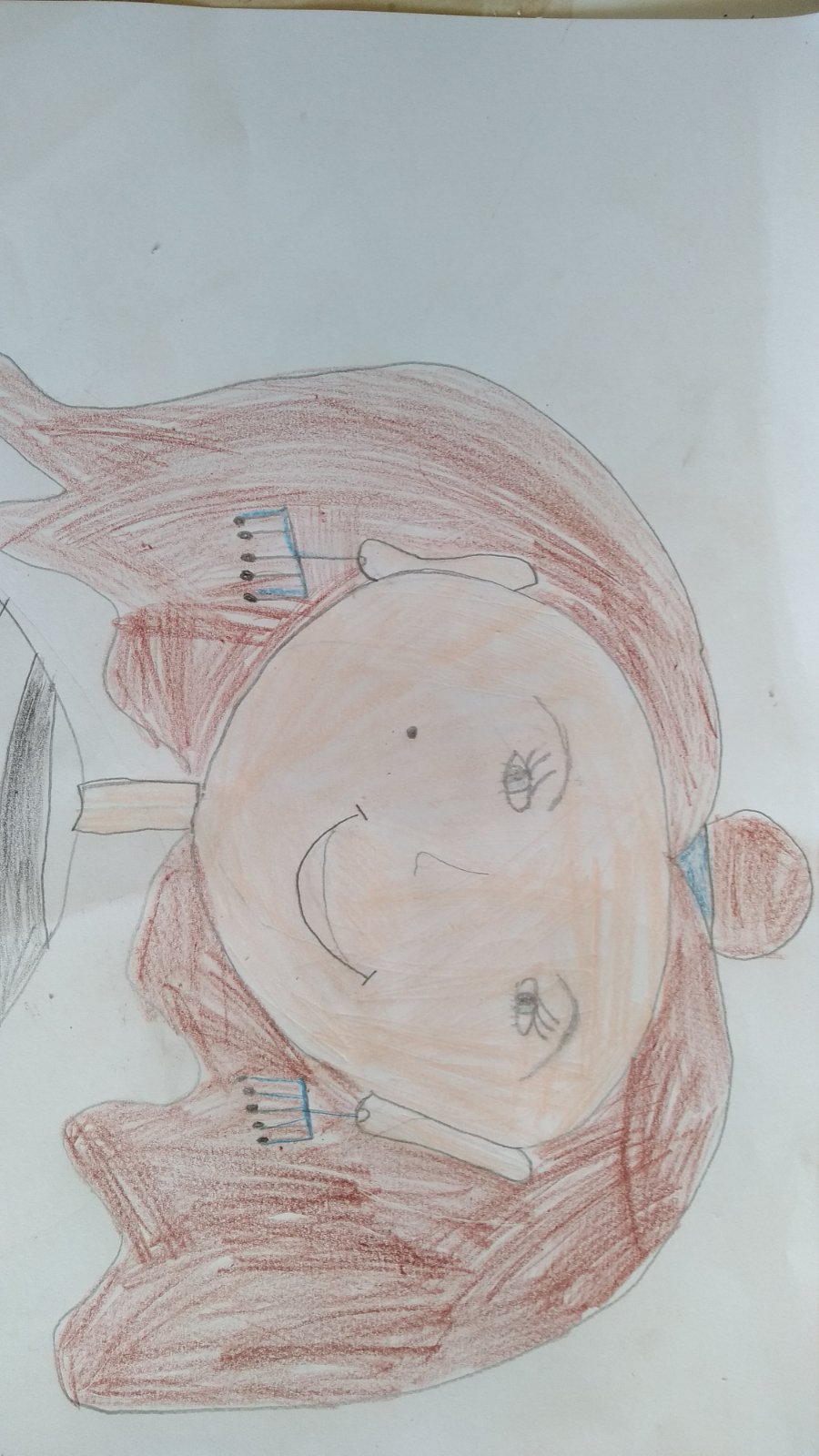 DANIJELA
SILVIJA
IVANA S.
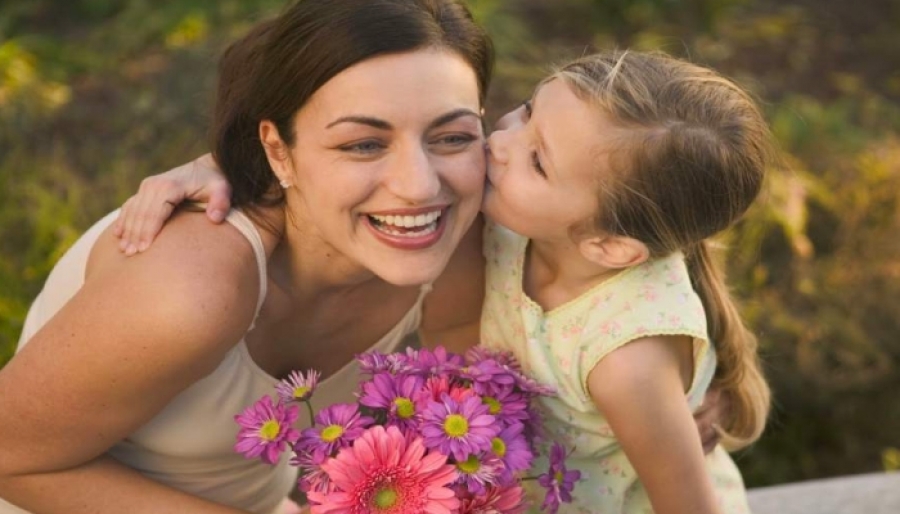 VOLIM TE, MAMA !